Ion Source Status 
Oct 20, 2020
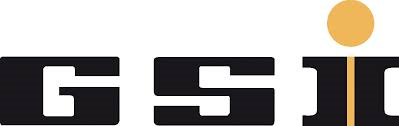 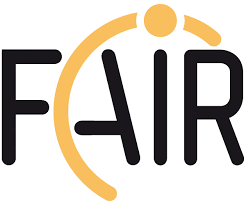 Investigations on production of new ion species is going on: Pr, Gd, Li are finished, next elements are Er, Dy, 
New ion source program: work on the layout has started together with controls
Ordering of 208-Pb electrodes is difficult; call for tender is obligatory, risk in money and time
Dep. of procurement is on the limit (no news) but one has to solve this problem for the future; very time consuming for us 
Installation/replacement of electrical cabinet for power supply distribution in BH1
Preparation work on ion sources in the mechanical workshop for upcoming beam time